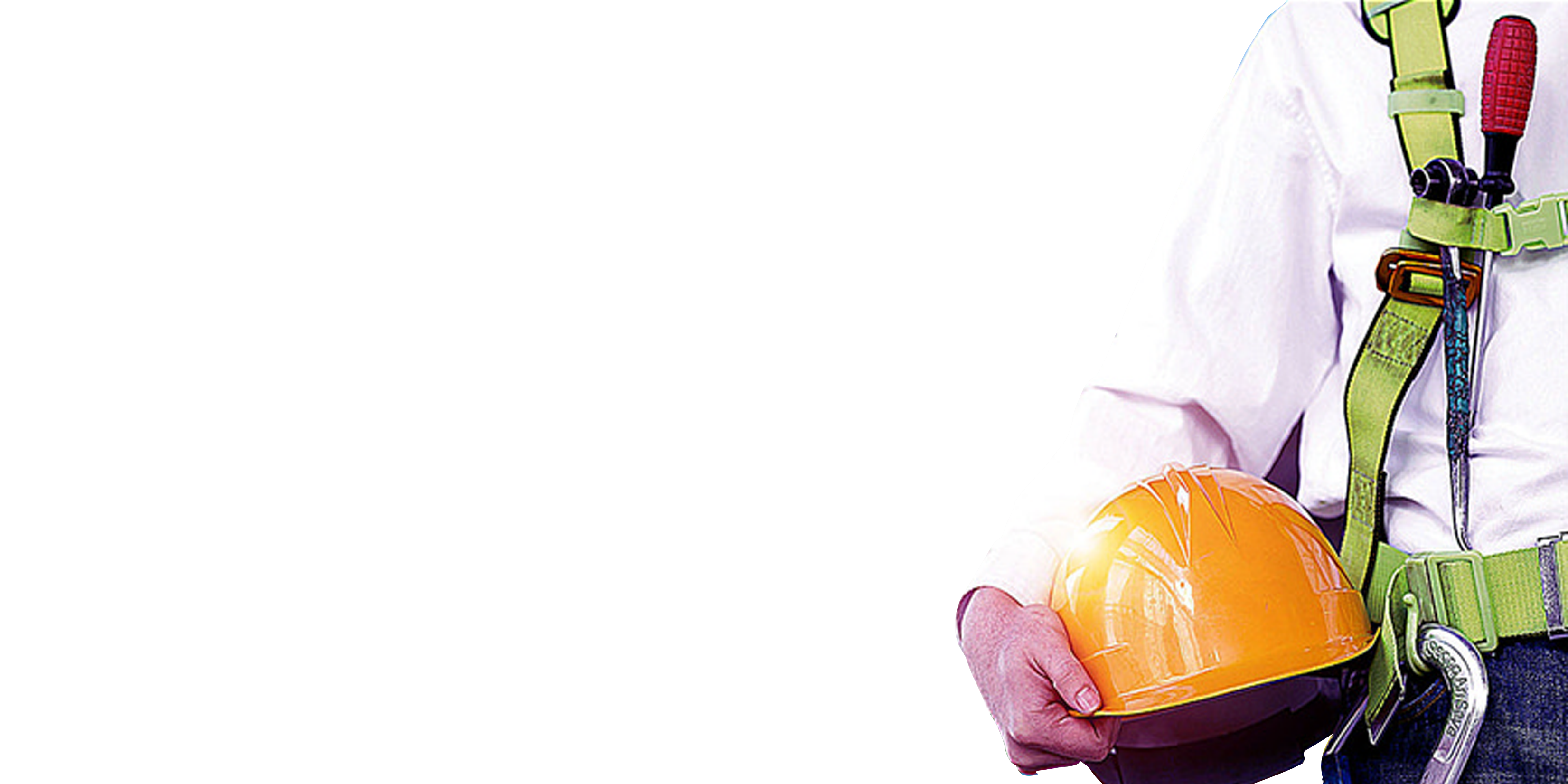 2018年年中公司安全部门管理评审
工作汇报
单击此处添加您的公司名称
此处添加
此处添加您的文字
此处添加
此处添加您的文字
01
04
此处添加
此处添加您的文字
此处添加
此处添加您的文字
02
05
此处添加
此处添加您的文字
此处添加
此处添加您的文字
06
03
01
此处添加您的文字标题
管理
密不可分
管理
密不可分
管理
密不可分
管理
密不可分
管理
密不可分
点击即可编辑点击即可编辑点击即可编辑
点击即可编辑点击即可编辑点击即可编辑
点击即可编辑点击即可编辑点击即可编辑
管理密不可分
管理
密不可分
管理密不可分
管理密不可分
管理密不可分
管理密不可分
点击即可编辑点击即可编辑点击即可编辑点击即可编辑点击即可编辑点击即可编辑
单击此处添加标题
单击此处添加标题
单击此处添加标题
单击此处添加标题
500
单击此处添加标题单击此处添加标题单击此处添加标题单击此处添加标题
单击此处添加标题单击此处添加标题单击此处添加标题单击此处添加标题
单击此处添加标题单击此处添加标题单击此处添加标题单击此处添加标题
单击此处添加标题单击此处添加标题单击此处添加标题单击此处添加标题
400
300
200
100
0
9~12
12~15
16~18
19~22
02
此处添加您的文字标题
添加标题
添加标题
添加标题
添加标题
添加标题
添加标题
您可以点击文字框输入您的描述说明或者通过复制粘贴您可以点击文字您可以点击文字框输入您的描述
您可以点击文字框输入您的描述说明或者通过复制粘贴您可以点击文字您可以点击文字框输入您的描述
您可以点击文字框输入您的描述说明或者通过复制粘贴您可以点击文字您可以点击文字框输入您的描述
您可以点击文字框输入您的描述说明或者通过复制粘贴您可以点击文字您可以点击文字框输入您的描述
您可以点击文字框输入您的描述说明或者通过复制粘贴您可以点击文字您可以点击文字框输入您的描述
您可以点击文字框输入您的描述说明或者通过复制粘贴您可以点击文字您可以点击文字框输入您的描述
点击即可编辑点击即可编辑点击即可编辑
点击即可编辑点击即可编辑点击即可编辑
点击即可编辑点击即可编辑点击即可编辑
点击即可编辑点击即可编辑点击即可编辑
标题文本预设
标题文本预设
标题文本预设
标题文本预设
此部分内容作为文字排版占位显示（建议使用主题字体）
此部分内容作为文字排版占位显示（建议使用主题字体）
此部分内容作为文字排版占位显示（建议使用主题字体）
此部分内容作为文字排版占位显示（建议使用主题字体）
标题文本预设
标题文本预设
此部分内容作为文字排版占位显示（建议使用主题字体）
此部分内容作为文字排版占位显示（建议使用主题字体）
标题文本预设
标题文本预设
此部分内容作为文字排版占位显示（建议使用主题字体）
此部分内容作为文字排版占位显示（建议使用主题字体）
人类也需要梦想者这种人醉心于一种事业的大公无私的发展因而不能注意自身的物质利益人类也需要梦想者这种人醉心于一种事业的大公无私的发展因而不能注意自身的物质利益
人类也需要梦想者这种人醉心于一种事业的大公无私的发展因而不能注意自身的物质利益人类也需要梦想者这种人醉心于一种事业的大公无私的发展因而不能注意自身的物质利益
人类也需要梦想者这种人醉心于一种事业的大公无私的发展因而不能注意自身的物质利益人类也需要梦想者这种人醉心于一种事业的大公无私的发展因而不能注意自身的物质利益
03
01
02
标题文本预设
标题文本预设
标题文本预设
03
此处添加您的文字标题
标题文本预设
标题文本预设
标题文本预设
标题文本预设
标题文本预设
标题文本预设
此部分内容作为文字排版占位显示（建议使用主题字体）
此部分内容作为文字排版占位显示（建议使用主题字体）
此部分内容作为文字排版占位显示（建议使用主题字体）
此部分内容作为文字排版占位显示（建议使用主题字体）
此部分内容作为文字排版占位显示（建议使用主题字体）
此部分内容作为文字排版占位显示（建议使用主题字体）
TEXT HERE
TEXT HERE
TEXT HERE
TEXT HERE
TEXT HERE
TEXT HERE
添加文字
添加文字
人类也需要梦想者这种人醉心于一种事业的大公无私的发展因而不能注意自身的物质利益
人类也需要梦想者这种人醉心于一种事业的大公无私的发展因而不能注意自身的物质利益
添加文字
添加文字
人类也需要梦想者这种人醉心于一种事业的大公无私的发展因而不能注意自身的物质利益
人类也需要梦想者这种人醉心于一种事业的大公无私的发展因而不能注意自身的物质利益
人类也需要梦想者这种人醉心于一种事业的大公无私的发展因而不能注意自身的物质利益
人类也需要梦想者这种人醉心于一种事业的大公无私的发展因而不能注意自身的物质利益
添加文字
添加文字
添加文字
添加文字
添加文字
每家公司独特的气质都与其管理密不可分研究君
每家公司独特的气质都与其管理密不可分研究君
每家公司独特的气质都与其管理密不可分研究君
每家公司独特的气质都与其管理密不可分研究君
每家公司独特的气质都与其管理密不可分研究君
2018
标题文本预设
此部分内容作为文字排版占位显示（建议使用主题字体）
01
03
标题文本预设
标题文本预设
标题文本预设
此部分内容作为文字排版占位显示（建议使用主题字体）
此部分内容作为文字排版占位显示（建议使用主题字体）
此部分内容作为文字排版占位显示（建议使用主题字体）
02
04
04
此处添加您的文字标题
添加文字
添加文字
添加文字
添加文字
添加文字
每家公司独特的气质都与其管理密不可分
每家公司独特的气质都与其管理密不可分
每家公司独特的气质都与其管理密不可分
每家公司独特的气质都与其管理密不可分
每家公司独特的气质都与其管理密不可分
标题文本预设
标题文本预设
标题文本预设
标题文本预设
此部分内容作为文字排版占位显示 （建议使用主题字体）
此部分内容作为文字排版占位显示 （建议使用主题字体）
此部分内容作为文字排版占位显示 （建议使用主题字体）
此部分内容作为文字排版占位显示 （建议使用主题字体）
添加文字
添加文字
添加文字
添加文字
添加文字
添加文字
2016
2019
每家公司独特的气质都与其管理密不可分研究君
每家公司独特的气质都与其管理密不可分研究君
每家公司独特的气质都与其管理密不可分研究君
每家公司独特的气质都与其管理密不可分研究君
每家公司独特的气质都与其管理密不可分研究君
每家公司独特的气质都与其管理密不可分研究君
2015
2018
2014
2017
标题文本预设
标题文本预设
此部分内容作为文字排版占位显示（建议使用主题字体）如需更改请在（设置形状格式）菜单下（文本选项）中调整
此部分内容作为文字排版占位显示（建议使用主题字体）如需更改请在（设置形状格式）菜单下（文本选项）中调整
添加文字
添加文字
添加文字
添加文字
添加文字
添加文字
添加文字
05
此处添加您的文字标题
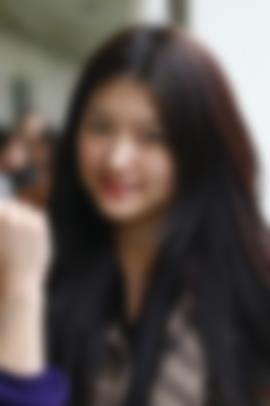 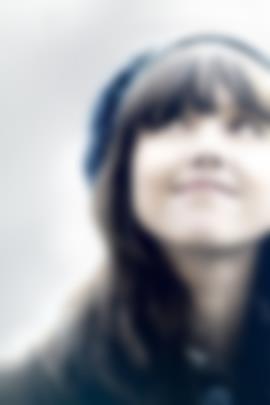 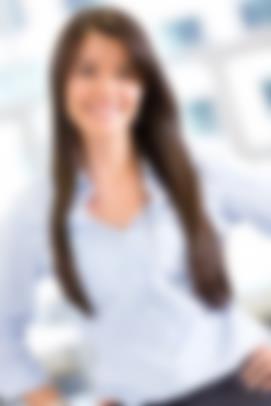 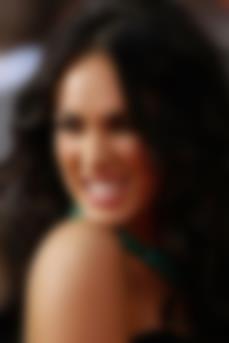 此处添加标题
此处添加标题
此处添加标题
此处添加标题
您的内容打在这里或通过复制您的文本您的内容打在这里
您的内容打在这里或通过复制您的文本您的内容打在这里
您的内容打在这里或通过复制您的文本您的内容打在这里
您的内容打在这里或通过复制您的文本您的内容打在这里
Description
Our company
Company one
Company two
Company three
Affordable
√
√
√
√
√
√
√
√
√
√
√
√
√
√
√
Attainable
Benefit one
Benefit two
Benefit three
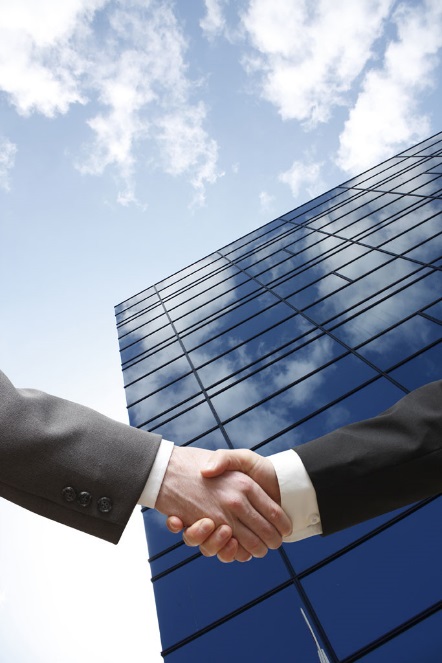 添加文字
添加文字
顶部开始面板中可以对字体字号颜色行距等进行修改建议正文
顶部开始面板中可以对字体字号颜色行距等进行修改建议正文
添加文字
添加文字
顶部开始面板中可以对字体字号颜色行距等进行修改建议正文
顶部开始面板中可以对字体字号颜色行距等进行修改建议正文
添加标题
您可以点击文字框输入您的描述说明或者通过复制粘贴您可以点击文字您可以点击文字框
添加标题
您可以点击文字框输入您的描述说明或者通过复制粘贴您可以点击文字您可以点击文字框
添加标题
您可以点击文字框输入您的描述说明或者通过复制粘贴您可以点击文字您可以点击文字框
添加标题
您可以点击文字框输入您的描述说明或者通过复制粘贴您可以点击文字您可以点击文字框
06
此处添加您的文字标题
标题文本预设
标题文本预设
标题文本预设
此部分内容作为文字排版占位显示 （建议使用主题字体）
此部分内容作为文字排版占位显示 （建议使用主题字体）
此部分内容作为文字排版占位显示 （建议使用主题字体）
标题文本预设
此部分内容作为文字排版占位显示 （建议使用主题字体）
标题文本预设
您可以点击文字框输入您的描述说明或者通过复制粘贴您可以点击文字您可以点击文字框输入您的描述说明或者通过复制粘贴您可以点击文字您可以
您可以点击文字框输入您的描述说明或者通过复制粘贴您可以点击文字您可以点击文字框输入您的描述说明或者通过复制粘贴您可以点击文字您可以
点击文字
点击文字
点击文字
点击文字
点击即可编辑点击即可编辑点击即可编辑
点击即可编辑点击即可编辑点击即可编辑
开具分包不良行为认定42份
标题文本预设
点击即可编辑点击即可编辑点击即可编辑点击即可编辑点击即可编辑点击即可编辑
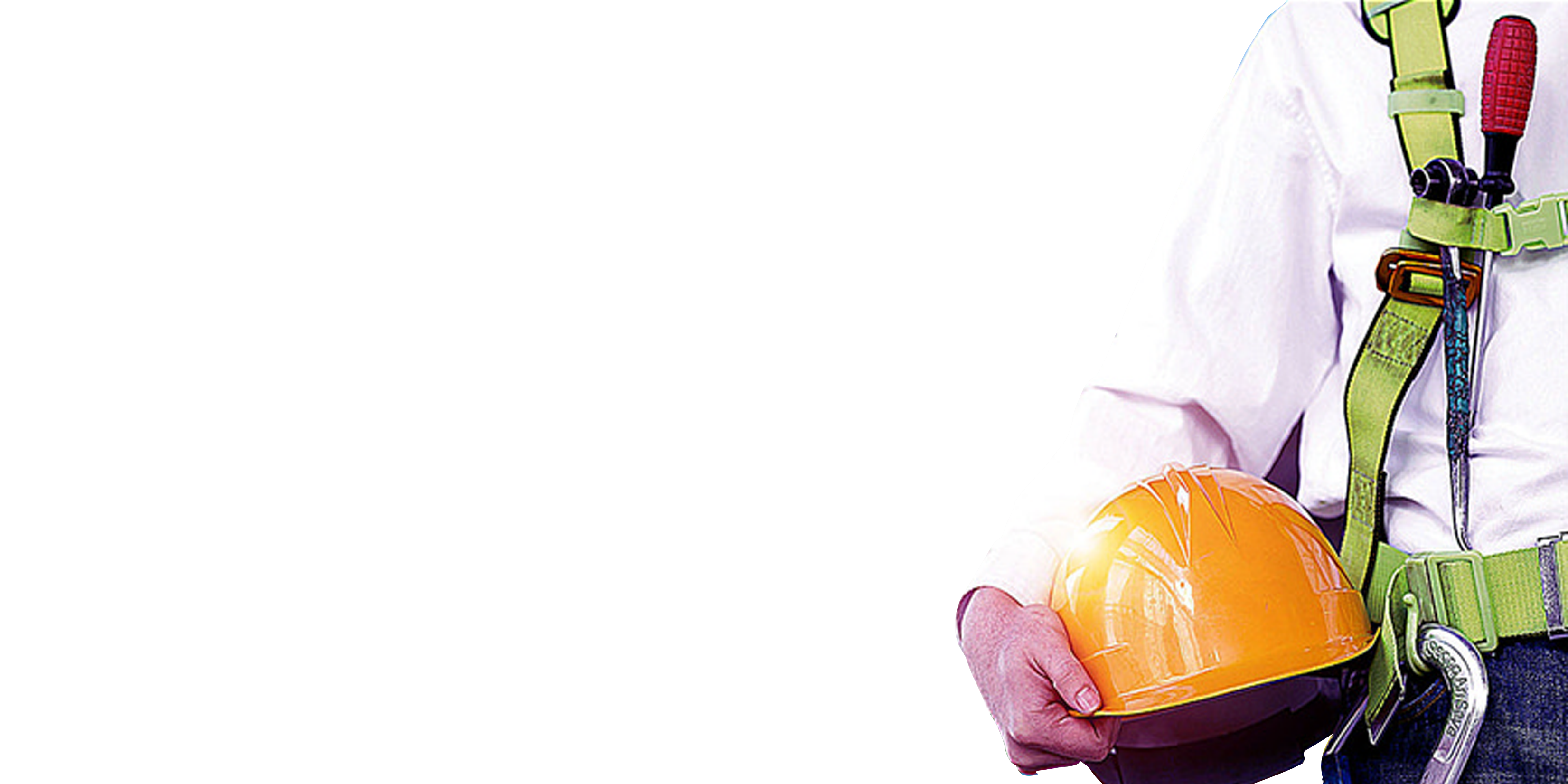 谢谢聆听！
单击此处添加您的公司名称